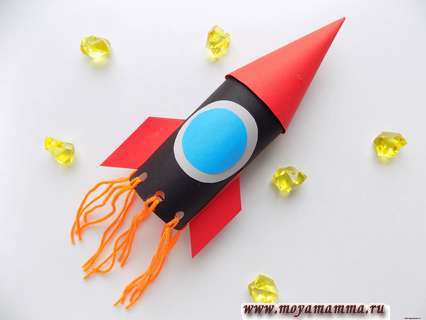 Если за основу взять картонную втулку, то можно сделать множество интересных детских поделок. Сегодня мы на основе этого материала смастерим ракету, показанную в данном мастер-классе.
Для создания такой ракеты возьмем:
— картонную втулку;
— бумагу черного, синего, красного, серого цвета;
— ножницы с циркулем;
— клей ПВА;
— дырокол;
— оранжевую пряжу.
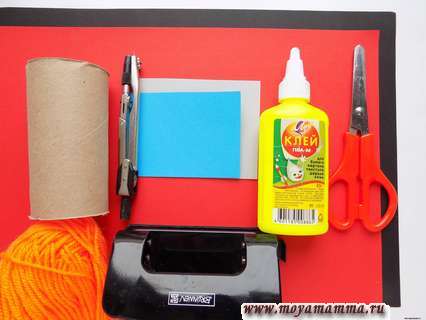 Сначала подготовим корпус ракеты. Он будет выполнен из картонной втулки, которую требуется обернуть черной бумаги. Готовим прямоугольник подходящего размера.
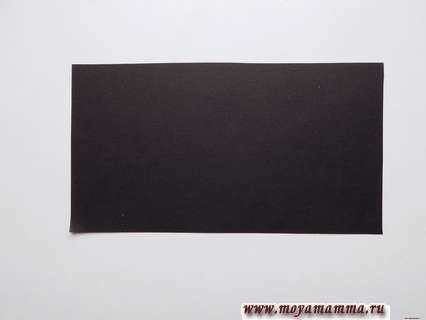 Затем им оклеиваем картонную втулку.
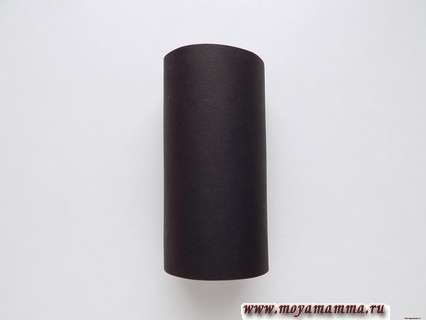 Огонь, выходящий из сопла ракеты, мы сделаем в виде ниточек оранжевого цвета. Но сначала подготовим для них отверстия. Делаем их с помощью дырокола в нижней части картонной заготовки.
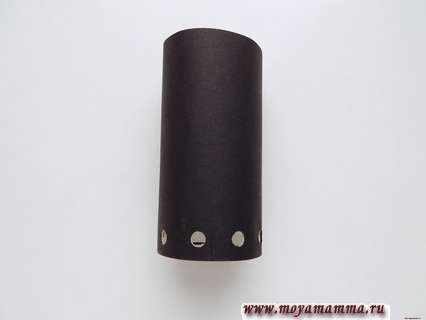 Оранжевую пряжу нарезаем на отрезки длиной около 20 см.
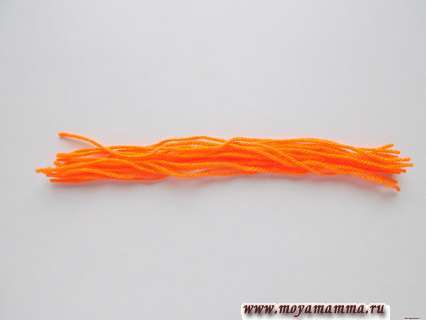 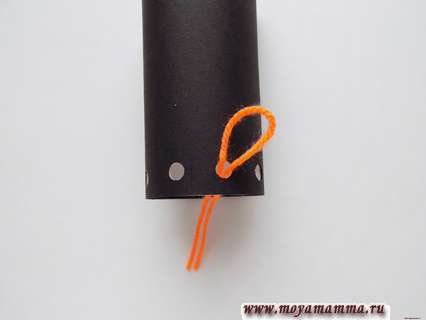 Берем один отрезок, складываем пополам и продеваем в отверстие.
Затем делаем петельку и затягиваем ее.
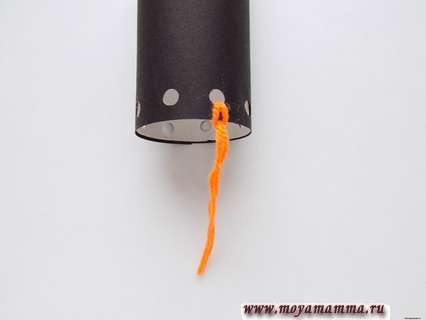 Таким способом мы должны заполнить все отверстия. Так мы сделали пламя, которое выходит из нижней части ракеты.
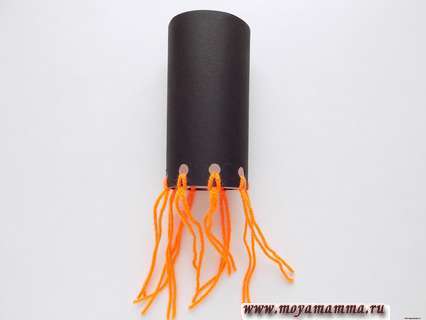 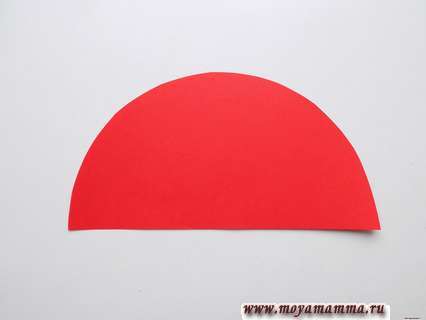 Далее займемся верхней частью. Из красной бумаги вырезаем половинку круга, радиус которого составляет 9 см.
Сворачиваем эту заготовку в конус. При этом в нижней части конус должен быть по размеру чуть больше диаметра картонной заготовки.
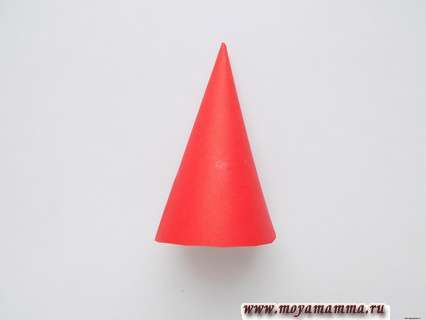 Наносим клей ПВА на верхнюю часть ракеты по кругу. После этого прикладываем красный конус. Дожидаемся полного высыхания клея.
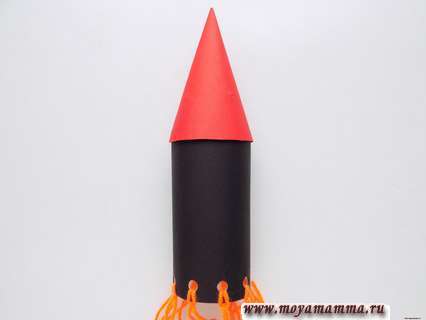 Подготовим иллюминатор ракеты. Для этого из серой и синей бумаги вырезаем пару кружочков разного размера. Приклеиваем один на другой.
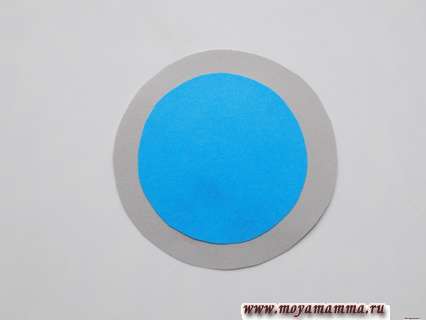 Закрепляем иллюминатор на ракете.
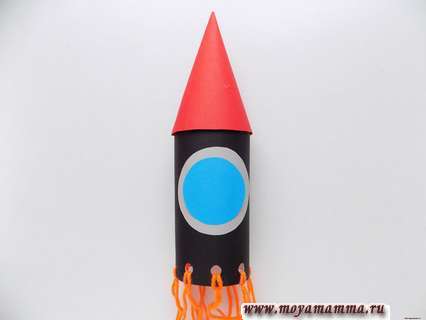 Осталось сделать стабилизаторы. Для этого из красной бумаги вырезаем 2 заготовки следующей формы (они имеют сгиб с одной стороны).
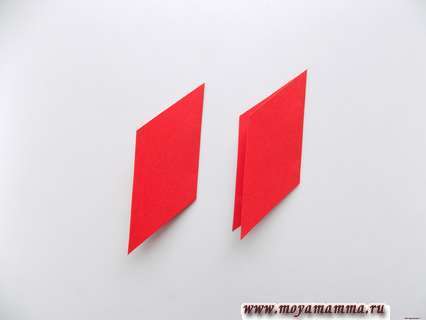 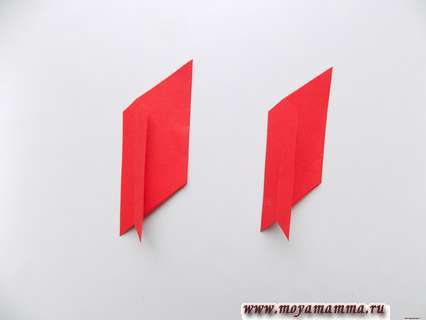 Немного загибаем их край. При этом внутри проклеиваем, а загнутые края оставляем свободными.
Теперь наносим клей на загнутые части и приклеиваем стабилизаторы по бокам в нижней части поделки.
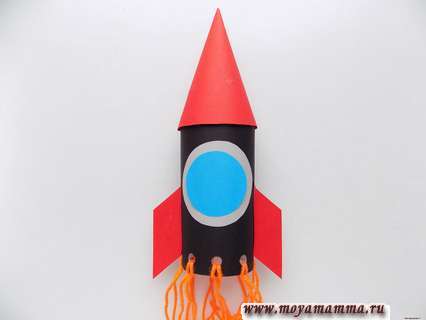 Такая ракета из втулки, картона и бумаги получилась.